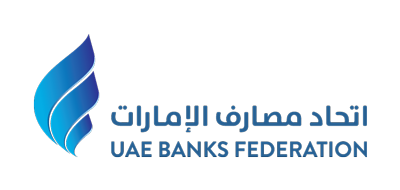 India
80%
مؤشر الثقة للإمارات ٢٠٢٠
يعتقد ٤ من كل ٥ عملاء بأن البنك الرئيسي الذي يتعاملون معه "صادق وجدير بالثقة وعادل"
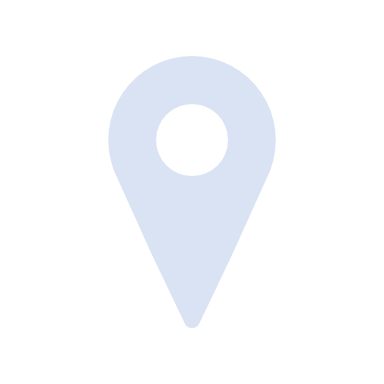 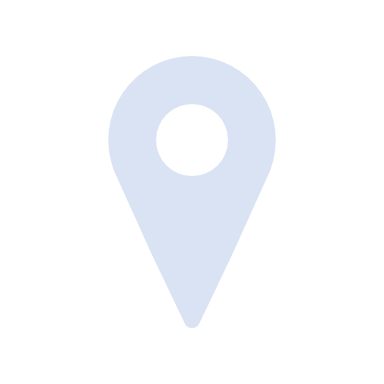 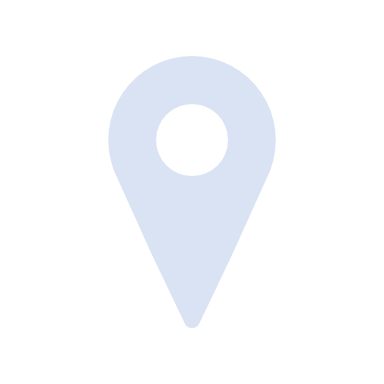 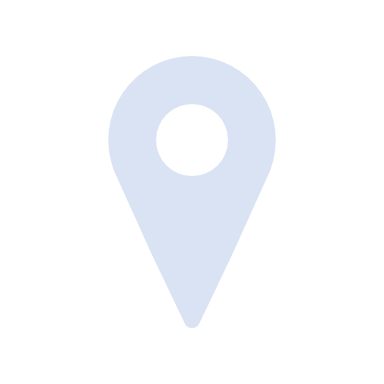 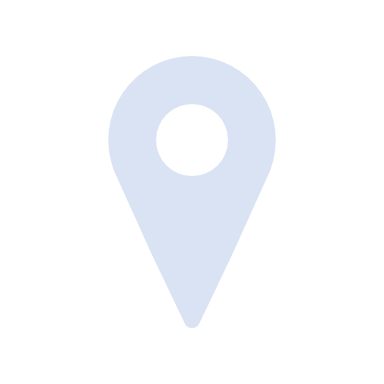 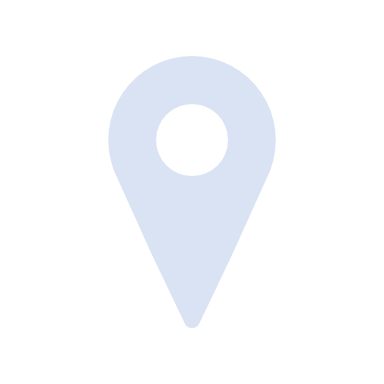 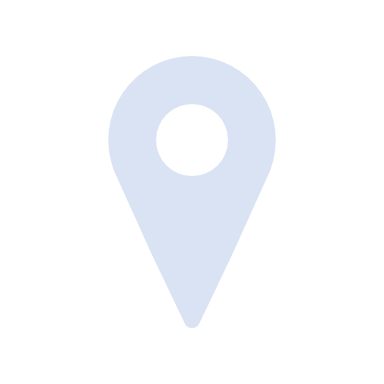 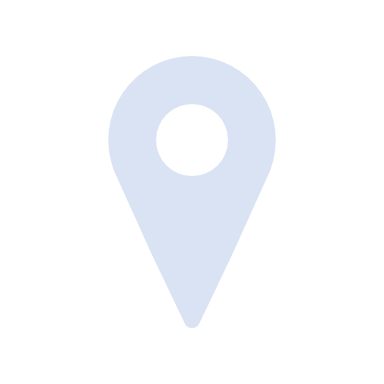 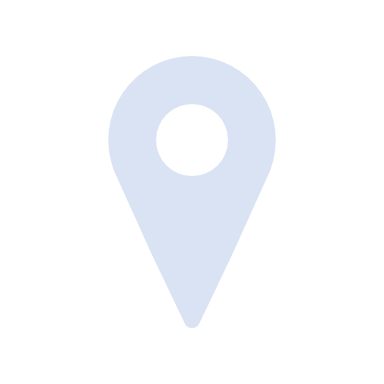 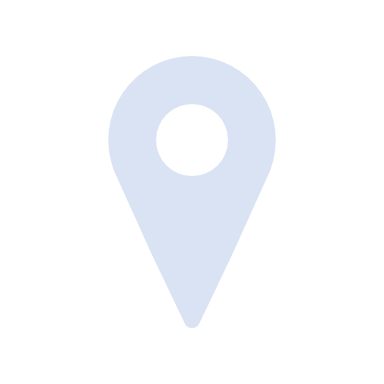 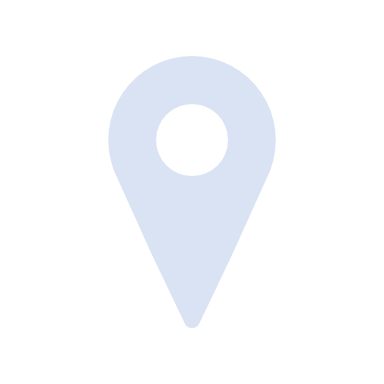 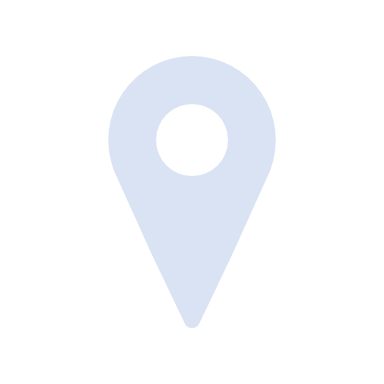 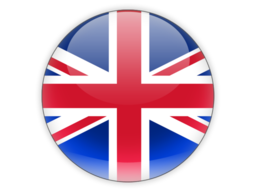 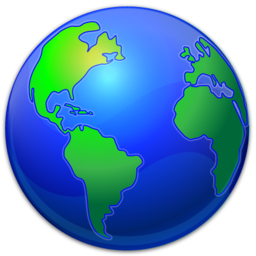 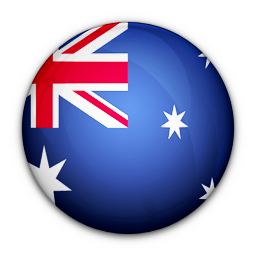 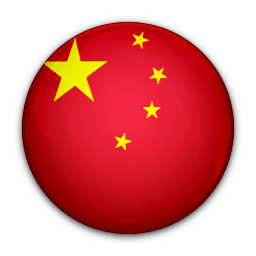 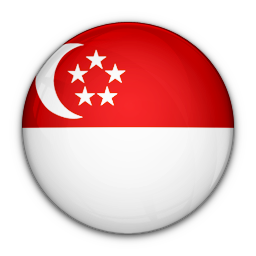 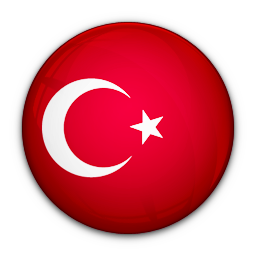 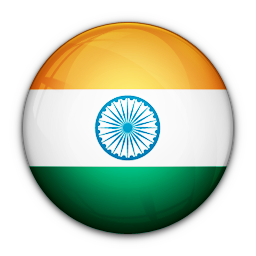 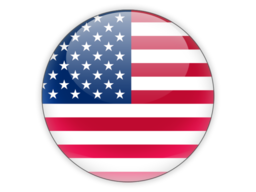 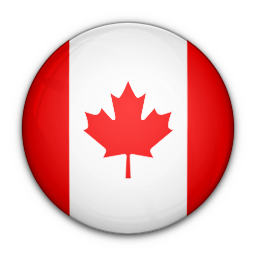 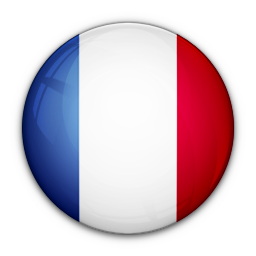 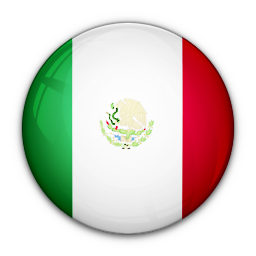 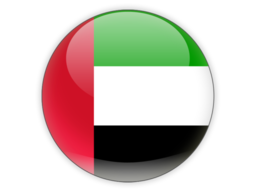 لقد أدت هذه النظرة المتشائمة إلى زيادة مستوى توقعات العملاء من البنوك التي يتعاملون معها وبرغم ذلك بقي مستوى الثقة العام يتميز بالمرونة
لقد تسببت جائحة الكورونا في زيادة مخاوف وقلق العملاء بشأن وضعهم المالي
من العملاء يثقون تماماً في البنوك في الإمارات تعتبر العميل محور أعمالها...
٦٣٪
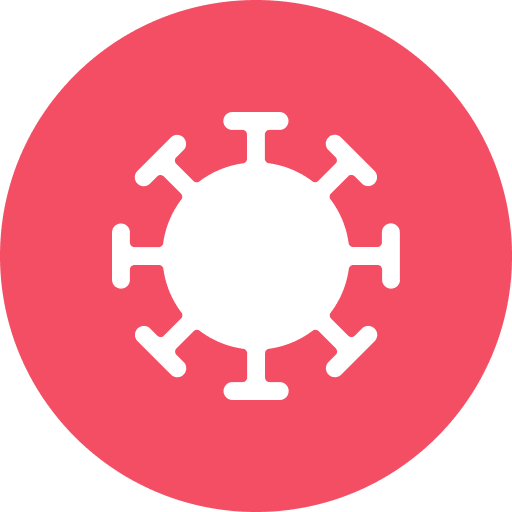 ...وقد حسنت البنوك مكانتها ضمن تقييم الثقة منذ عام ٢٠١٩
السادس
الثامن
٢٠٢٠
٢٠١٩
*الآن فكّر في تجربتك مع المجالات التالية في دولة الإمارات أو ما تعرفه عنها. إلى أي مدى تثق في الشركات التي تعمل في كل من هذه القطاعات من ناحية أنها تعتبر العميل محور أعمالها؟ تستند الأرقام إلى عدد العملاء الذين أبدوا ثقتهم التامة في البنوك (+٨/ ١٠) في تحقيق هذا الوعد. وقد تم وضع الترتيب بناءً على ١٣ قطاعاً في دولة الإمارات: قطاع المؤسسات الحكومية، الرعاية الصحية، التكنولوجيا، الأطعمة والمشروبات، الطاقة والخدمات العامة، القطاع المصرفي، الاتصالات، الترفيه، السياحة، البيع التجزئة، خطوط الطيران، السيارات والإنشاءات
هل تتسبب جائحة فيروس كورونا في زيادة مخاوفك وقلقك حول وضعك المالي الشخصي؟
على خلفية التحدي لجائحة الكورونا العالمية ، واصل القطاع المصرفي الإماراتي
*كيف تغيّر رأيك في البنوك والقطاع المصرفي في الدولة الإمارات خلال الاثني عشر شهراً الماضية؟
عبر الوافدون عن آراء إيجابية جداً تجاه البنوك في دولة الإمارات، حيث يعتقد ٩٩٪ منهم بأنها بنفس مستوى البنوك في بلدانهم على الأقل، وقد صنف ما يقرب من النصف البنوك في دولة الإمارات على أنها ذات مستوى أعلى
جاء مستوى البنوك في دولة الإمارات جيداً مقارنة مع نظرائها في الأسواق الأخرى
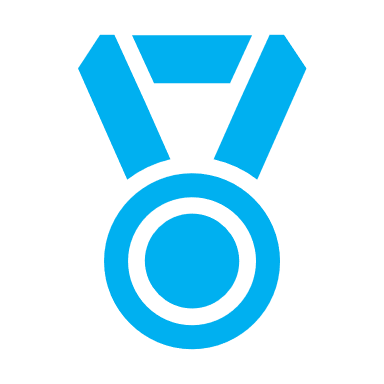 احتل المرتبة الثامنة
احتل المرتبة الثالثة
احتل المرتبة الخامسة
تم إنشاء هذه الدراسة من قبل:
من بين ١٤ سوقاً في العالم
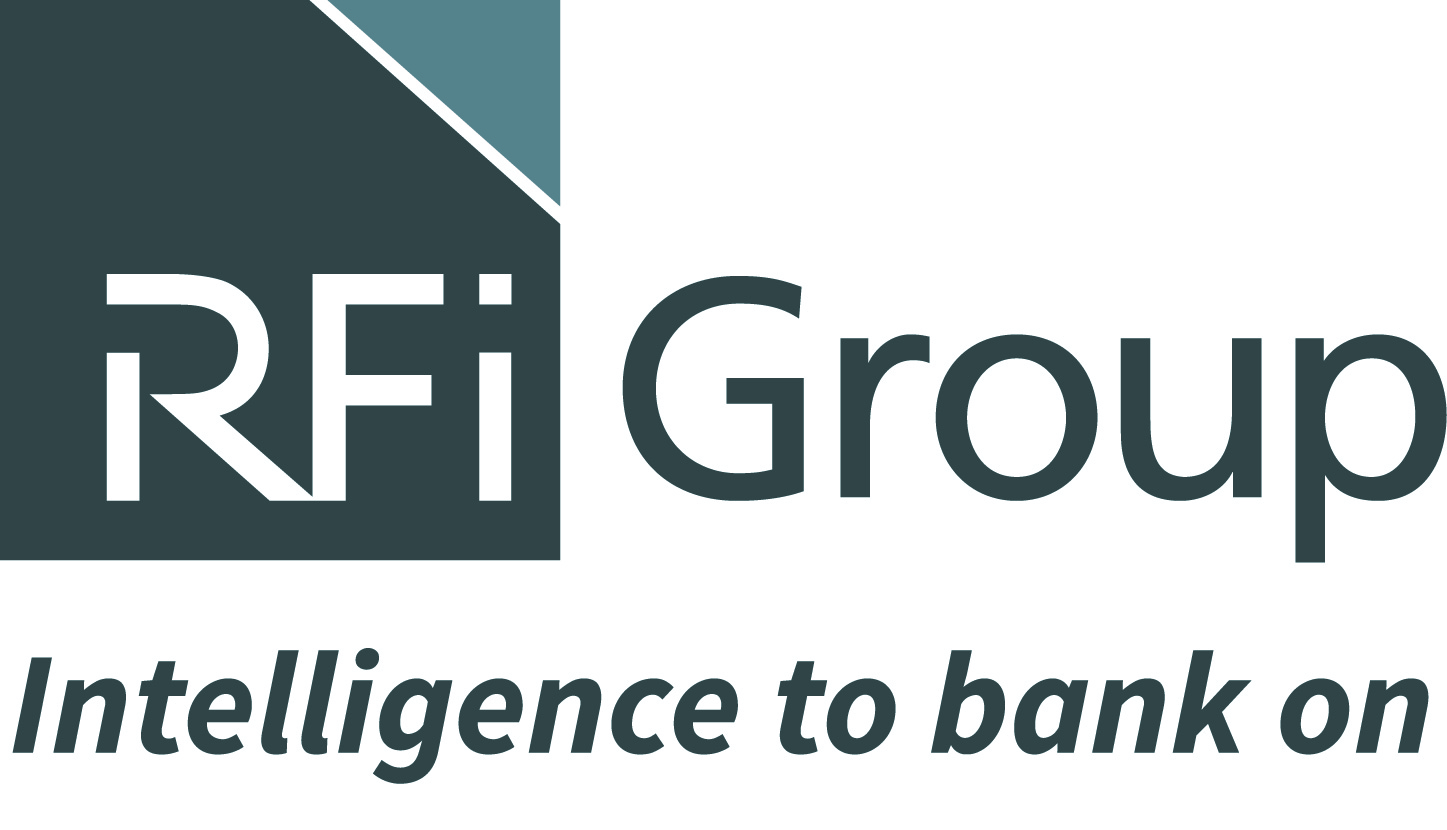